Unidad 6
Por la ciudad
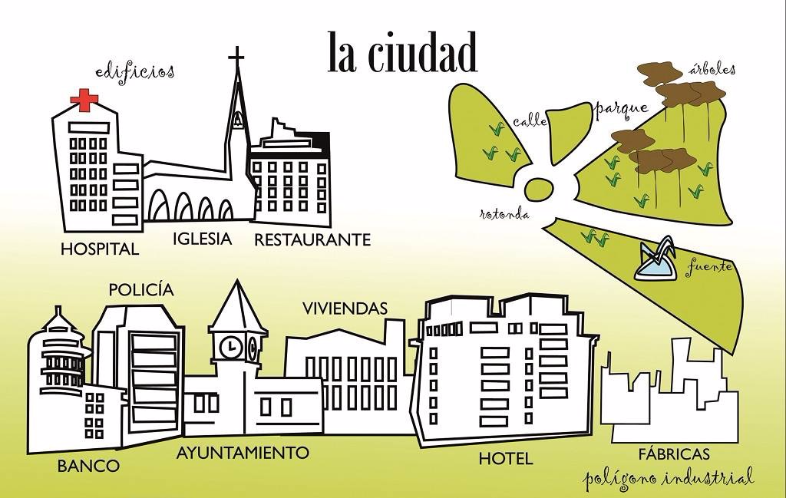 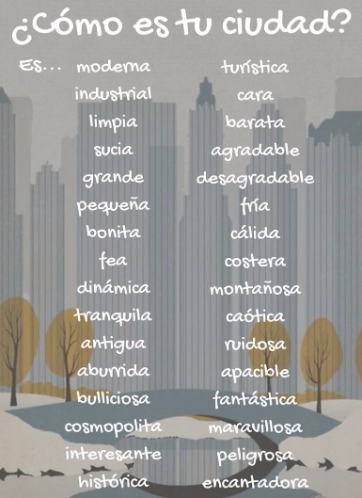 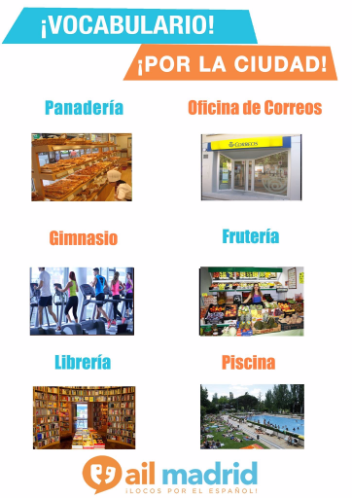 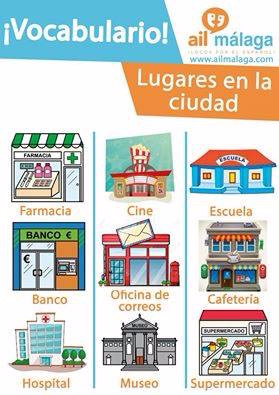 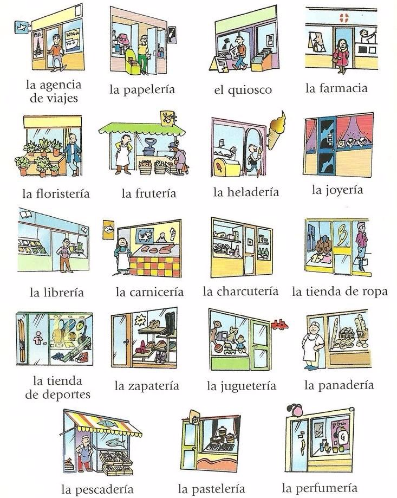 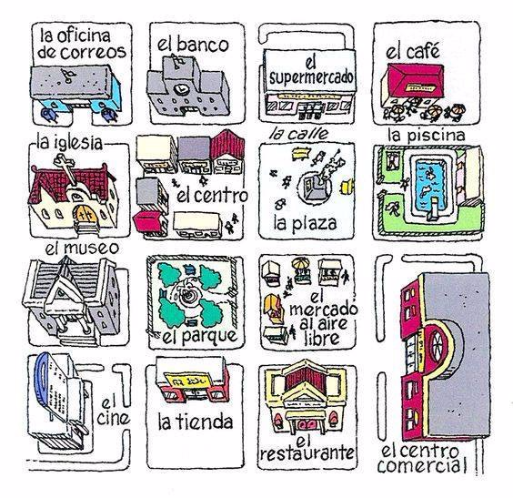 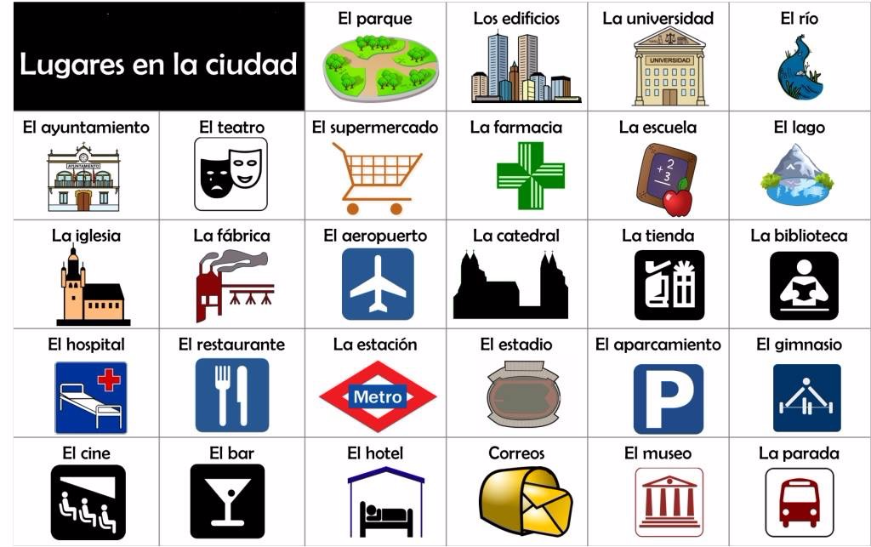 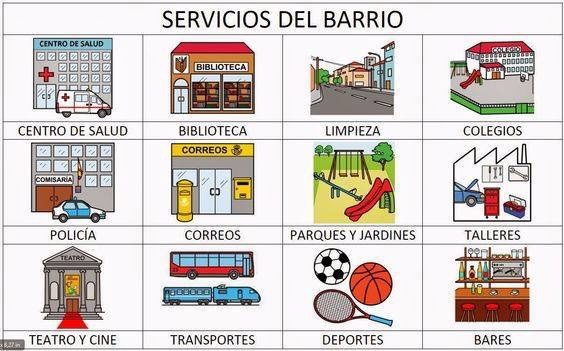 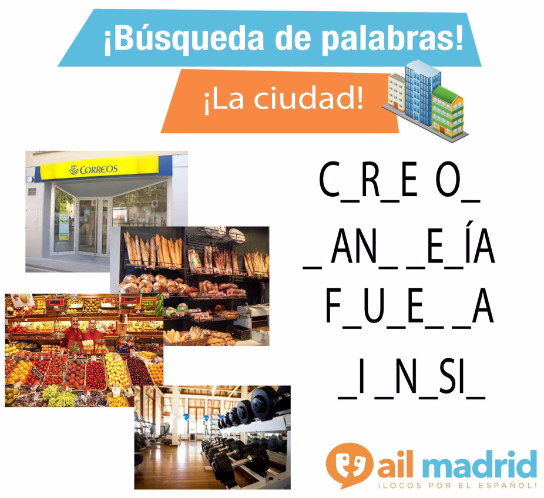 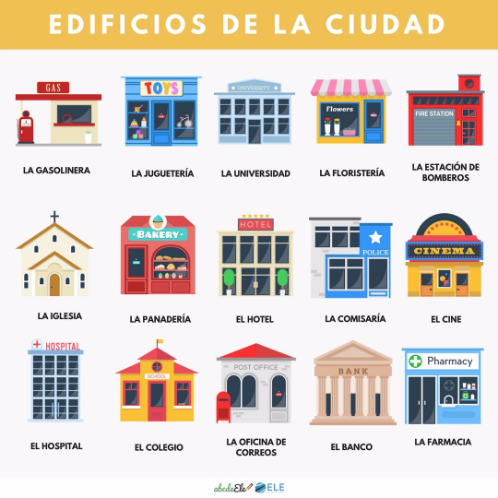 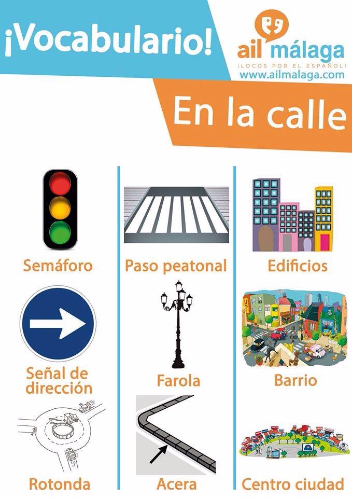 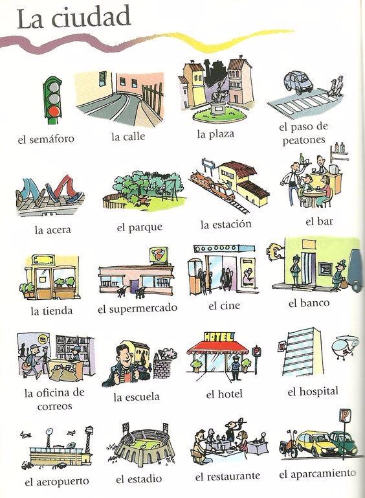 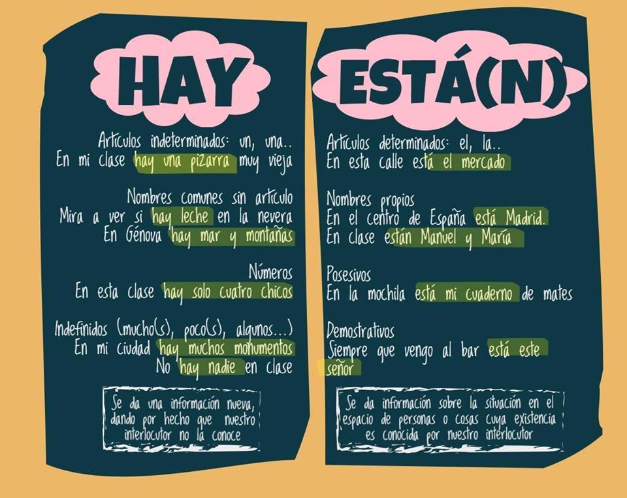 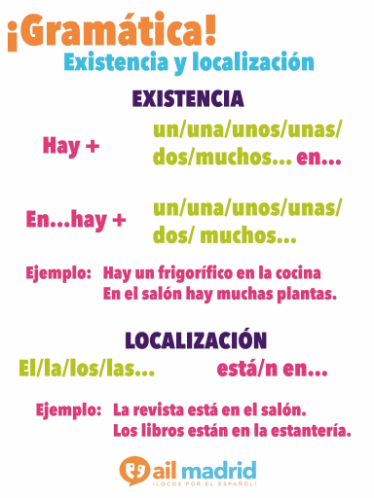 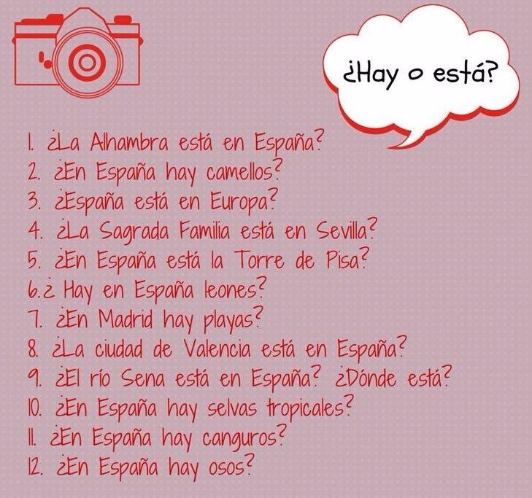 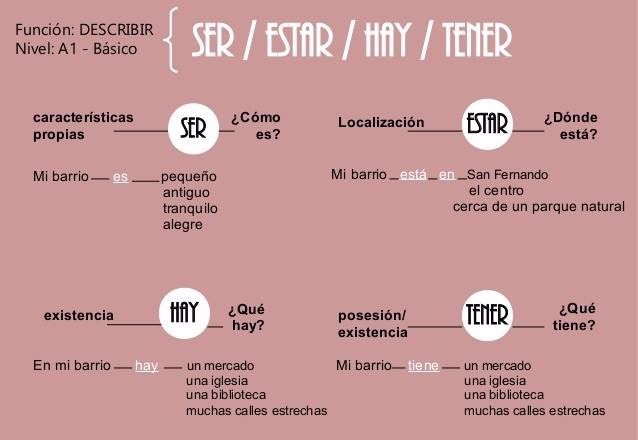 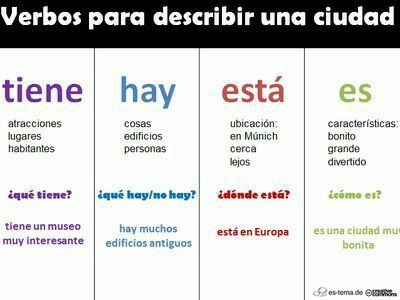 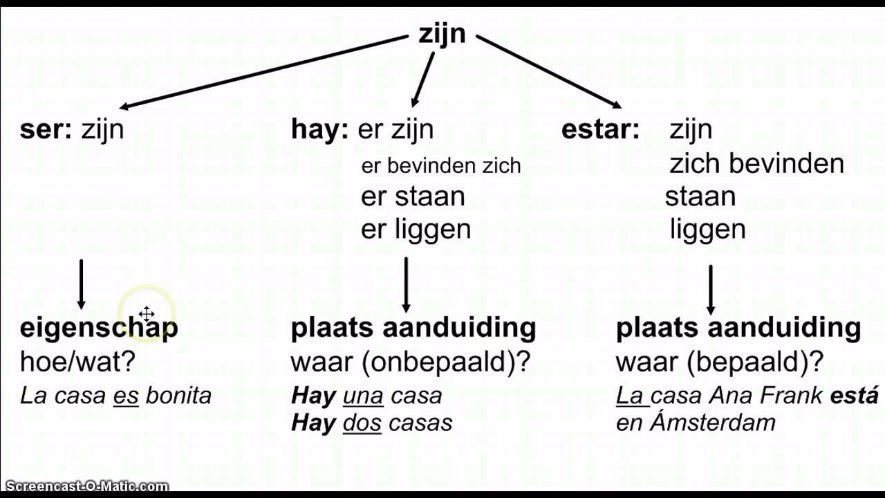 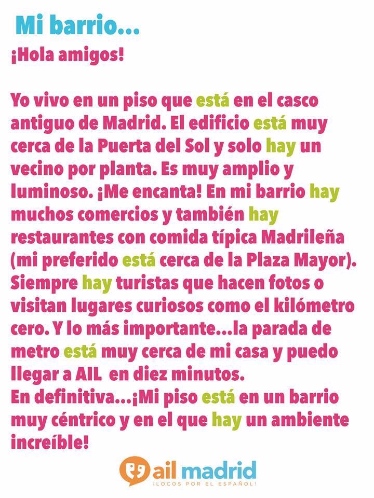 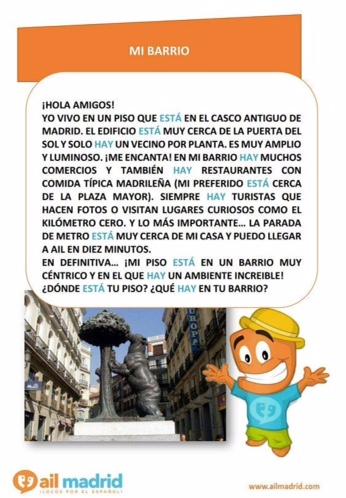 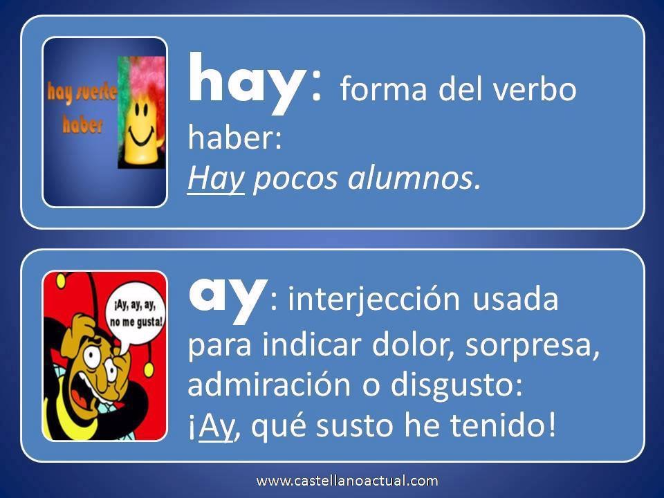 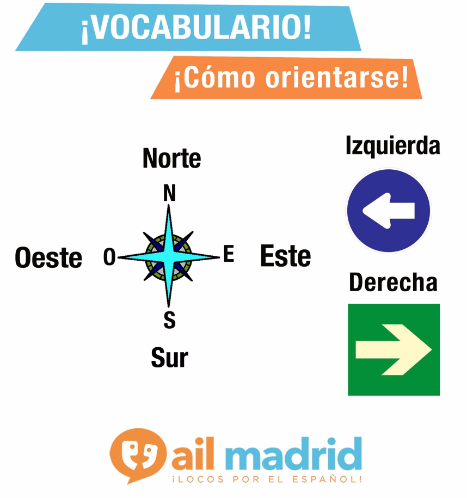 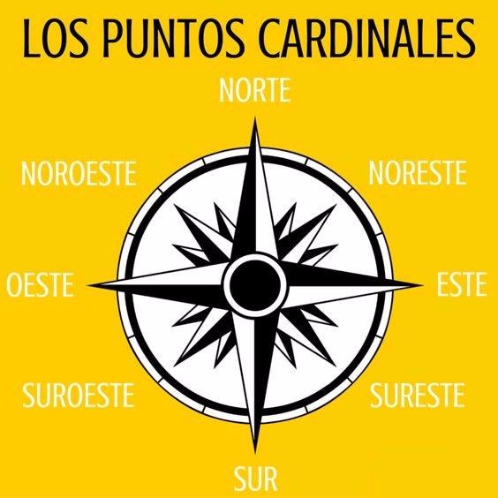 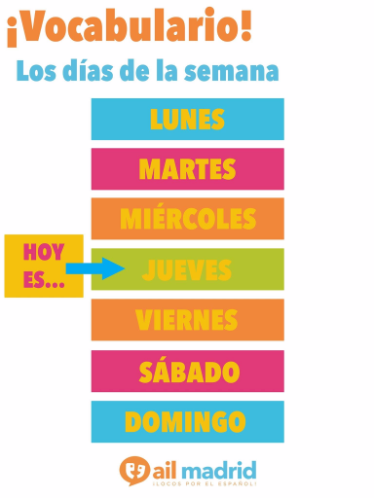 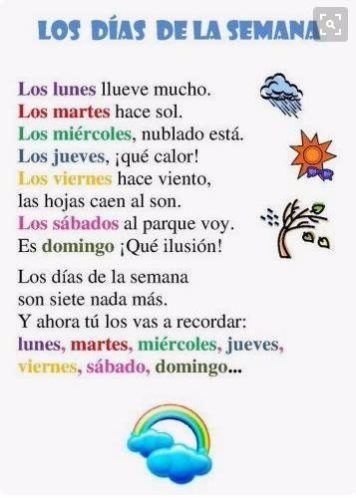 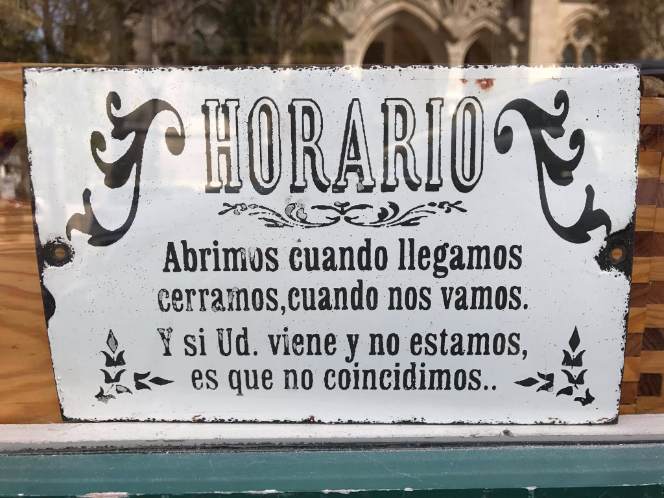 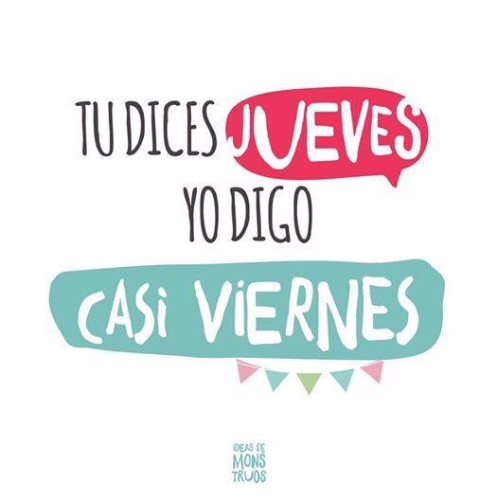 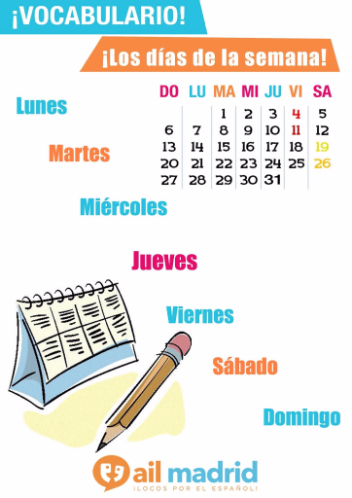 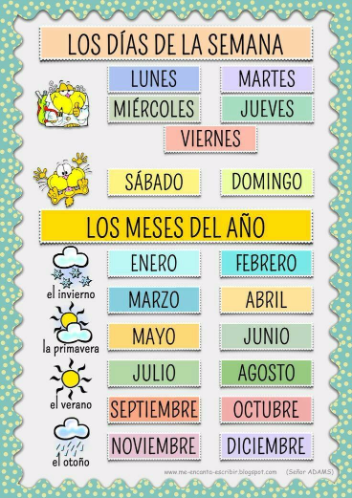 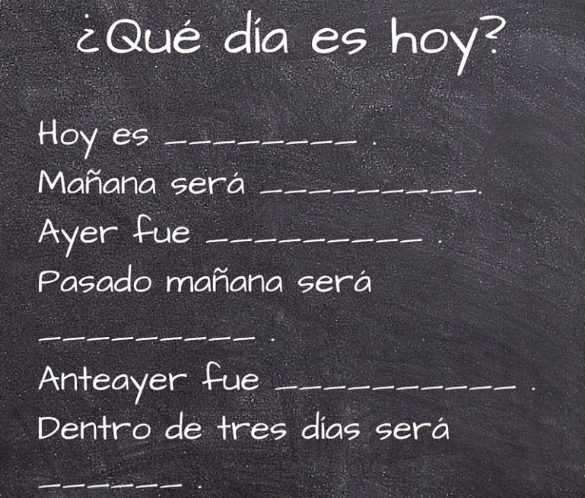 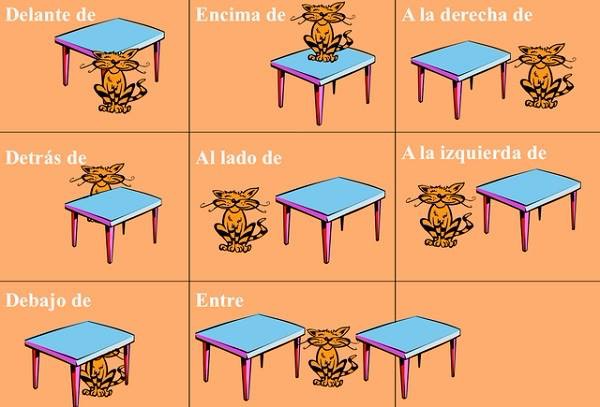 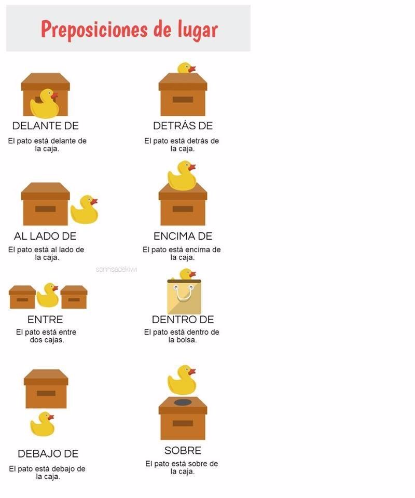 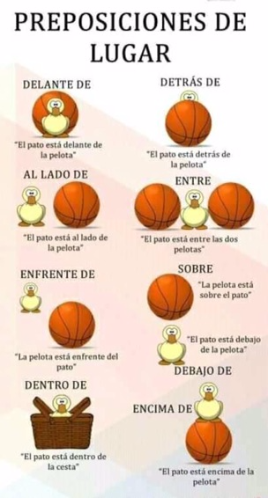 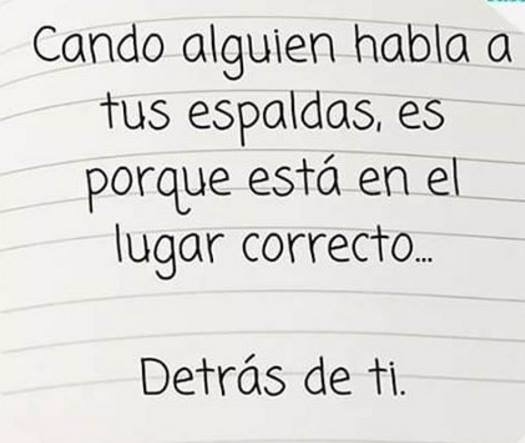 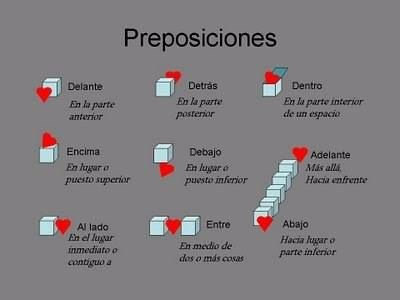 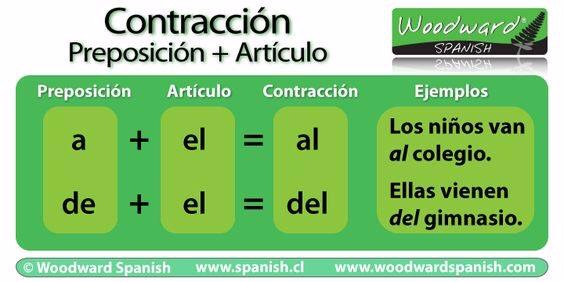 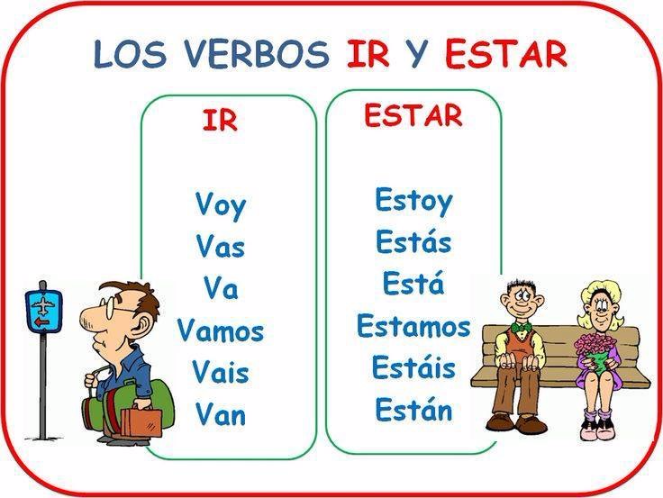 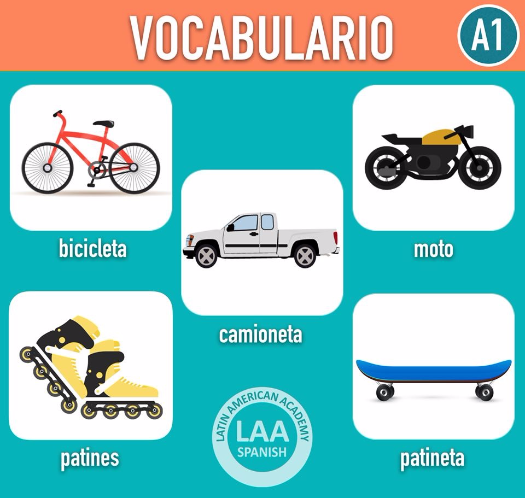 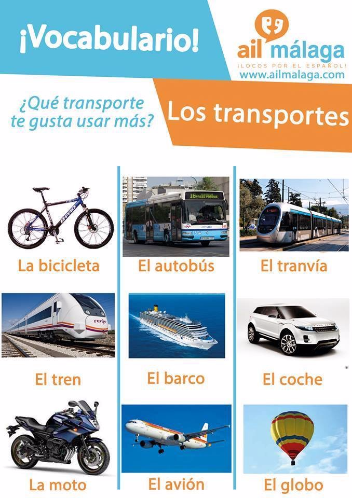 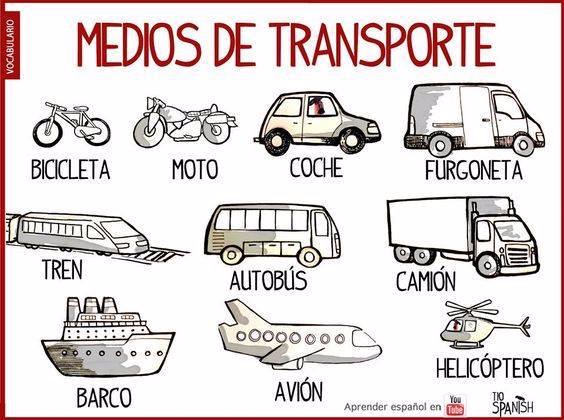 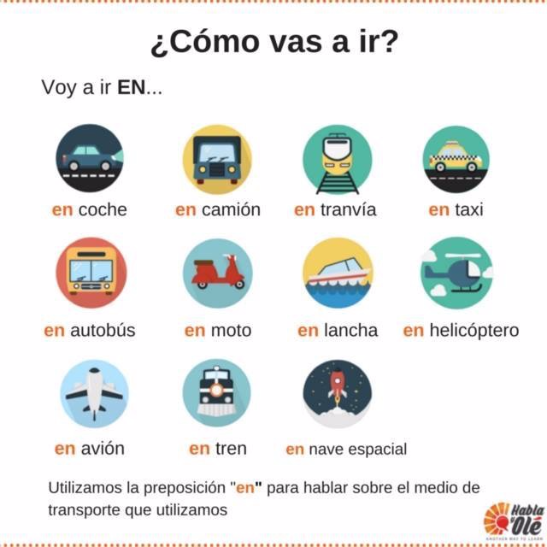 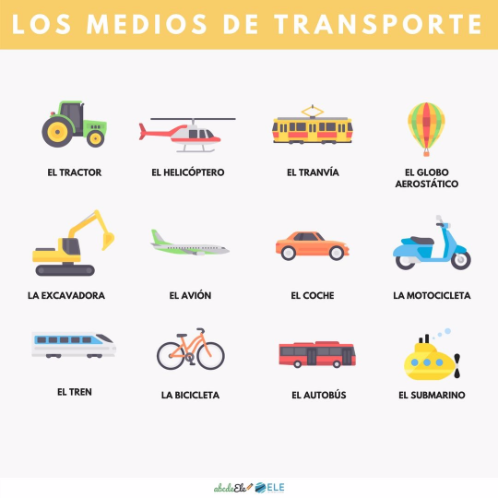 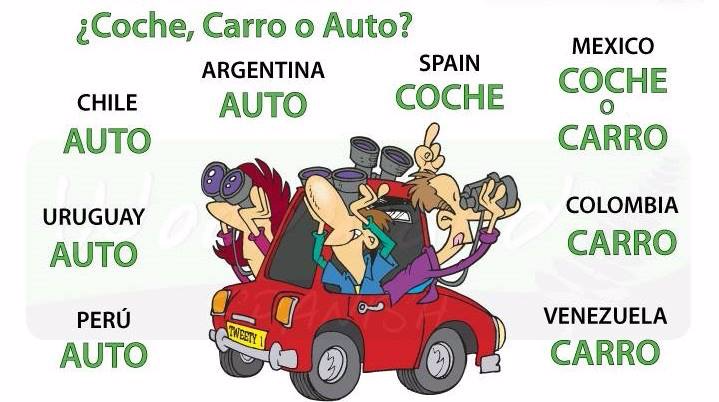 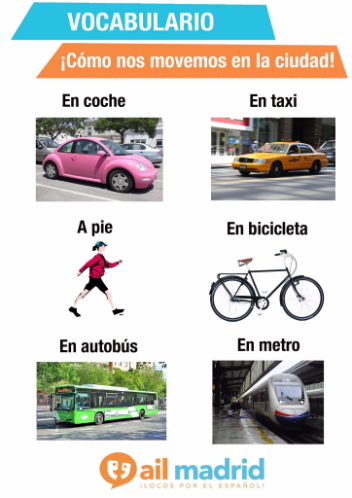 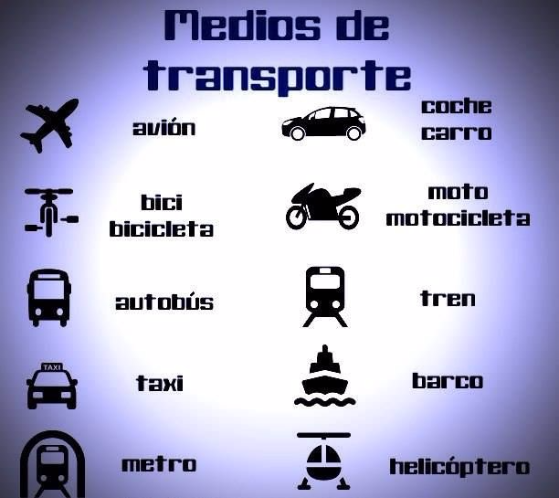 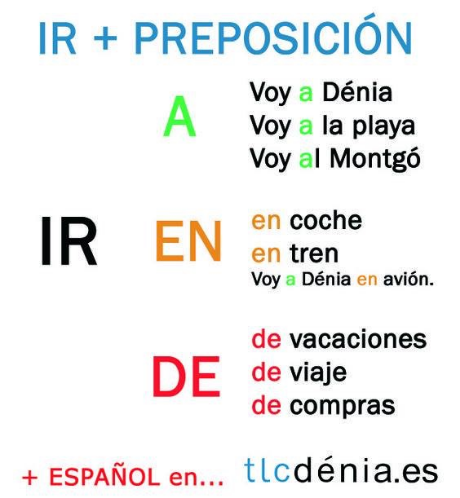 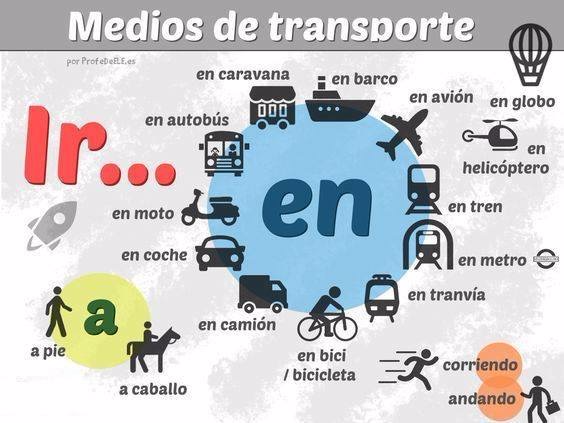 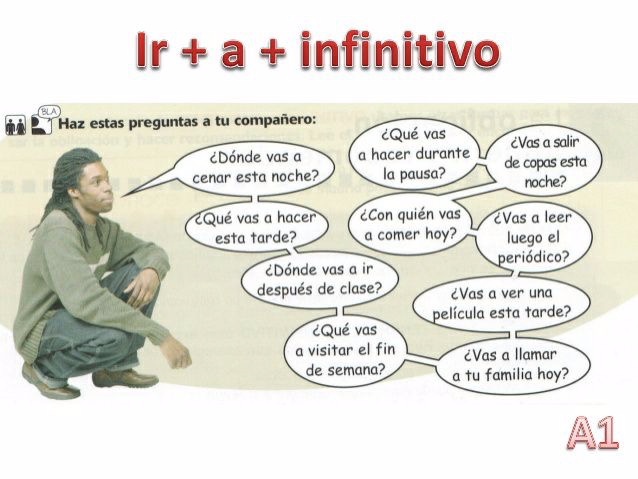 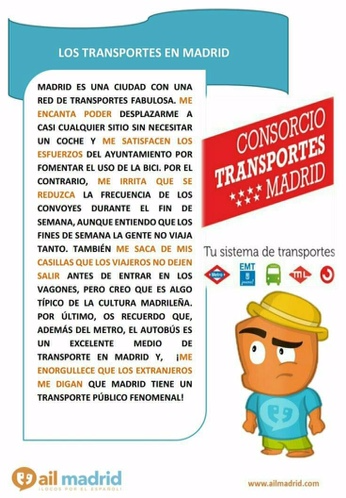 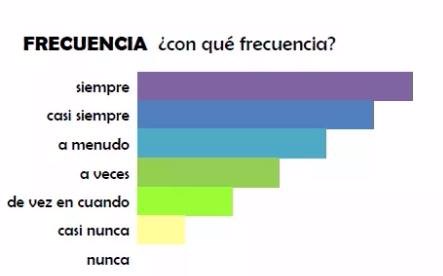 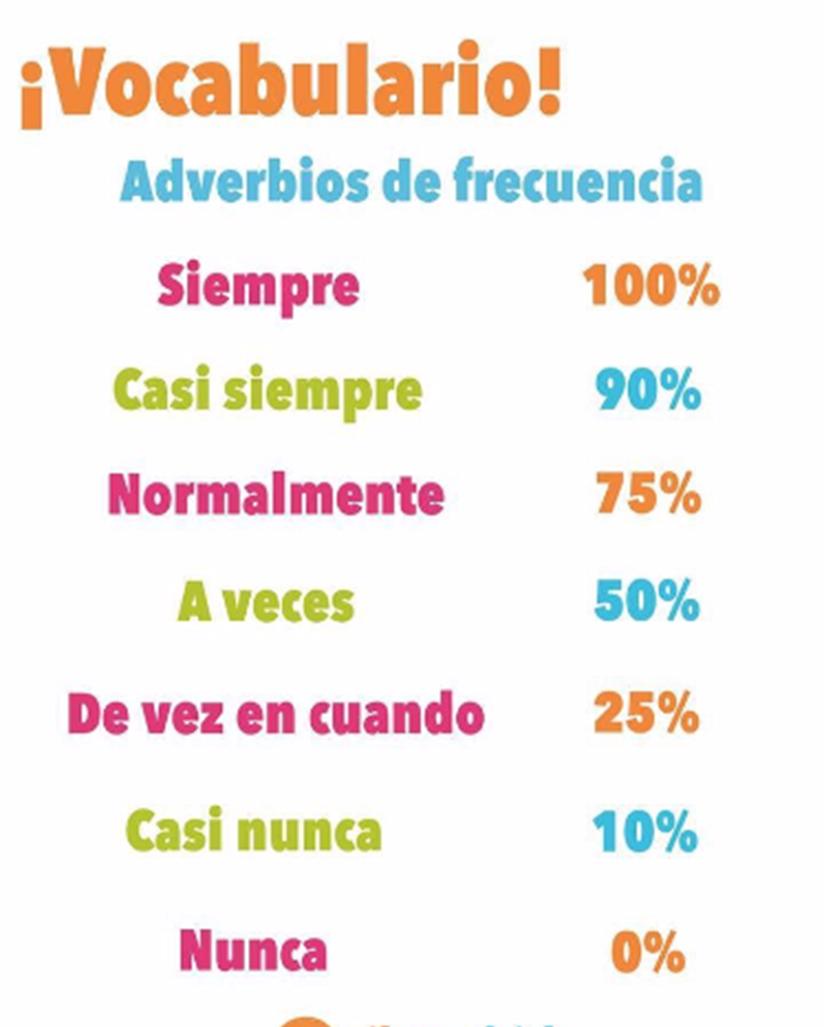 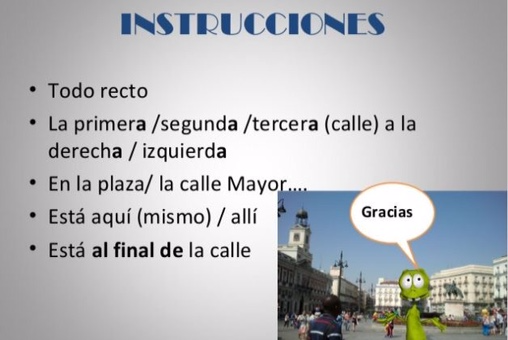 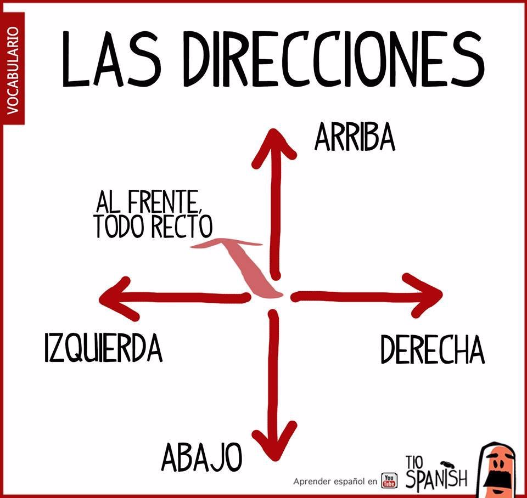 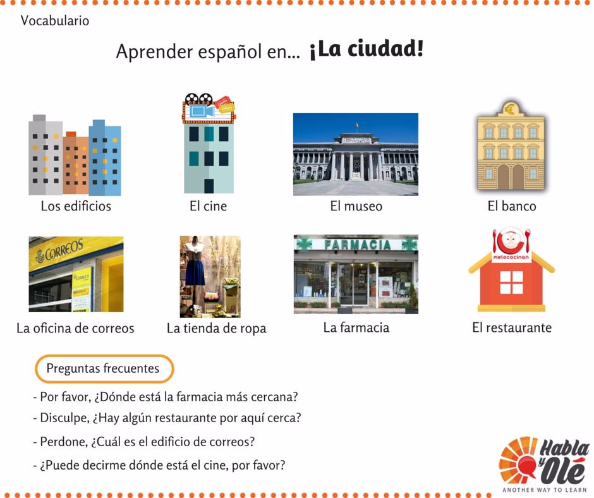 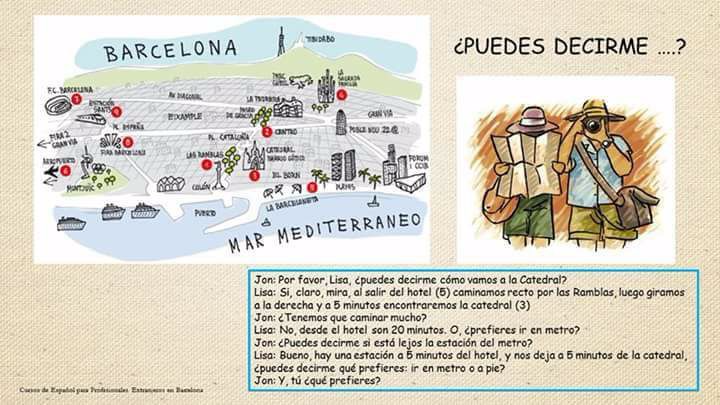 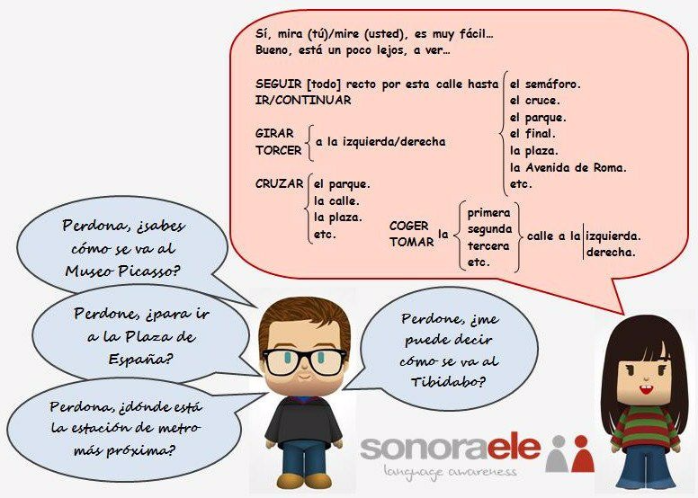 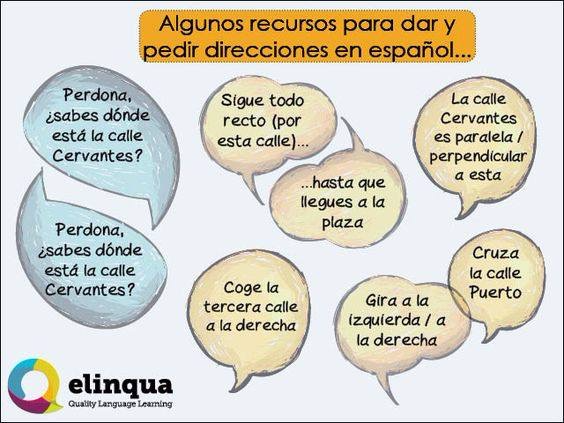 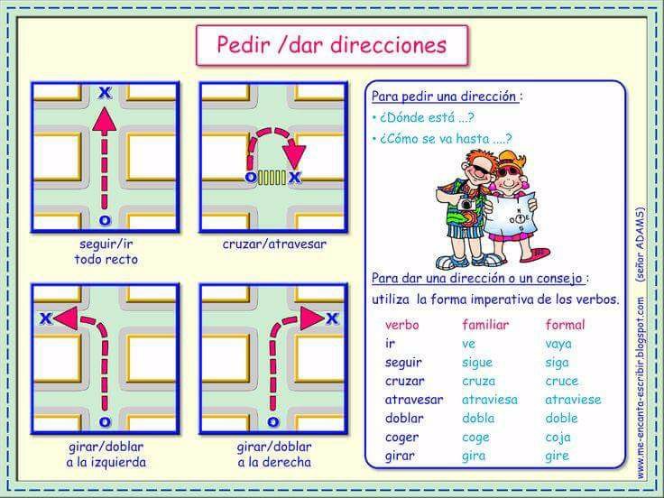 Vídeos bij unidad 6
1
http://www.videoele.com/A1_En_mi_barrio_hay.html   (dar información, el uso de los verbos Haber/tener, también/tampoco, oraciones negativas, lugares públicos de la ciudad 
http://www.videoele.com/Archivos/A1_En_m_barrio_hay_transc.pdf  ( = transcripción del vídeo)
 2
http://www.videoele.com/A1_Dias_y_meses.html      (decir la fecha, identificar cosas, los días de la semana, los meses, fiestas destacadas del año, canción de San Fermín)
http://www.videoele.com/Archivos/A1_Dias_ymeses_Transc.pdf  ( = transcripción del vídeo)
 3
https://www.youtube.com/watch?v=lvMh0OrcttM   :  Neem 1, unidad 6, un paseo por mi ciudad (Ponferrada)  (con subtítulos)
https://www.youtube.com/watch?v=zQPlCholqlQ&list=PLdzqcdsXmqB_-vJVstCddcANMoZapOD0s&index=6   :  Neem 1, unidad 6, un paseo por mi ciudad, sin subtítulos 
4 
https://www.youtube.com/watch?v=yjt87A05m2o  :  las preposiciones de lugar, con el Tío Spanish